A new model for the thickness and thermal structure of the African lithosphere: implications for the distributions of kimberlites, carbonatites and critical mineral deposits
Siyuan Sui1 <ss3216@cam.ac.uk>, Yihe Xu1,2, Sergei Lebedev1, Emilie Bowman1, Javier Fullea3, Sally Gibson1
1 Department of Earth Sciences, University of Cambridge, UK; 
2 Department of Geophysics, Yunnan University, China; 
3 Universidad Complutense de Madrid, Spain.
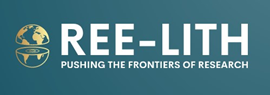 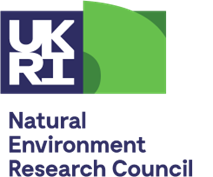 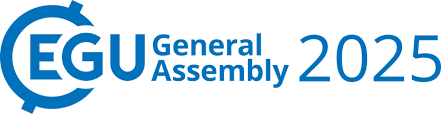 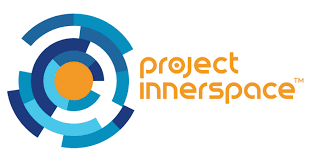 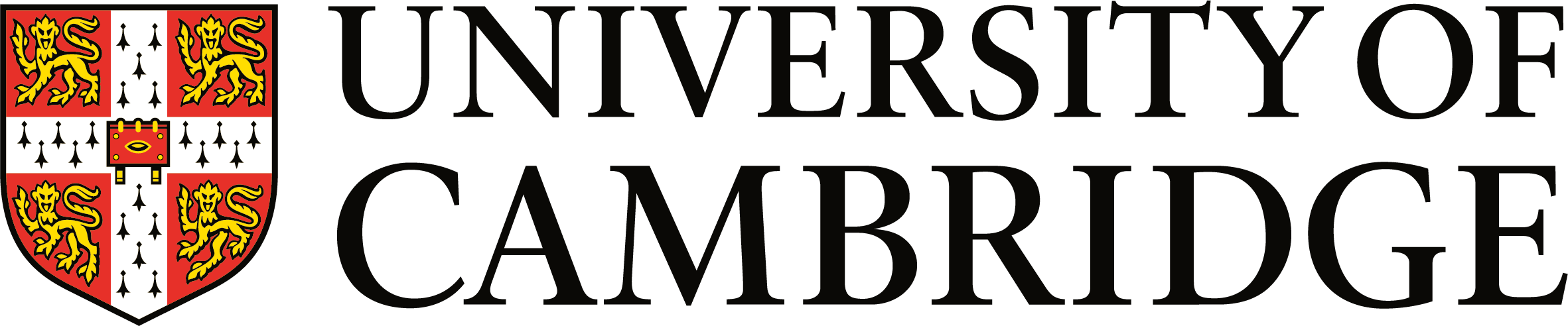 EGU 2025, Vienna, Austria;   Poster EGU25-9976
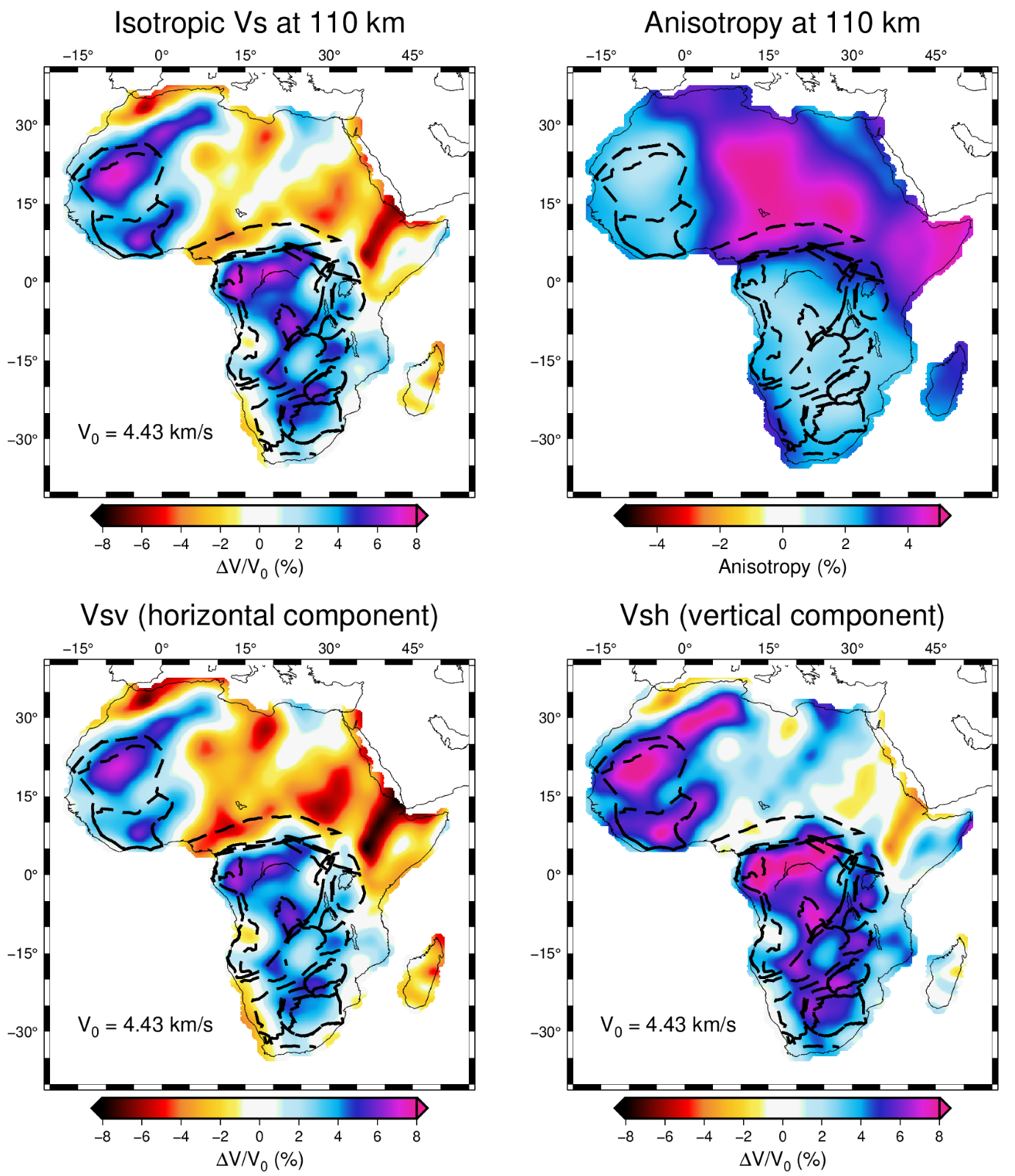 Seismic tomography
State-of-art seismic tomography models
Anisotropy included (to remove the effects of fabric and isolate isotropic-average elastic properties relatable to temperature
Isotropic Vs : AF2019 (Celli et al., 2020)
Anisotropy : LL2019 (Lavoué et al., EGU21-14987)
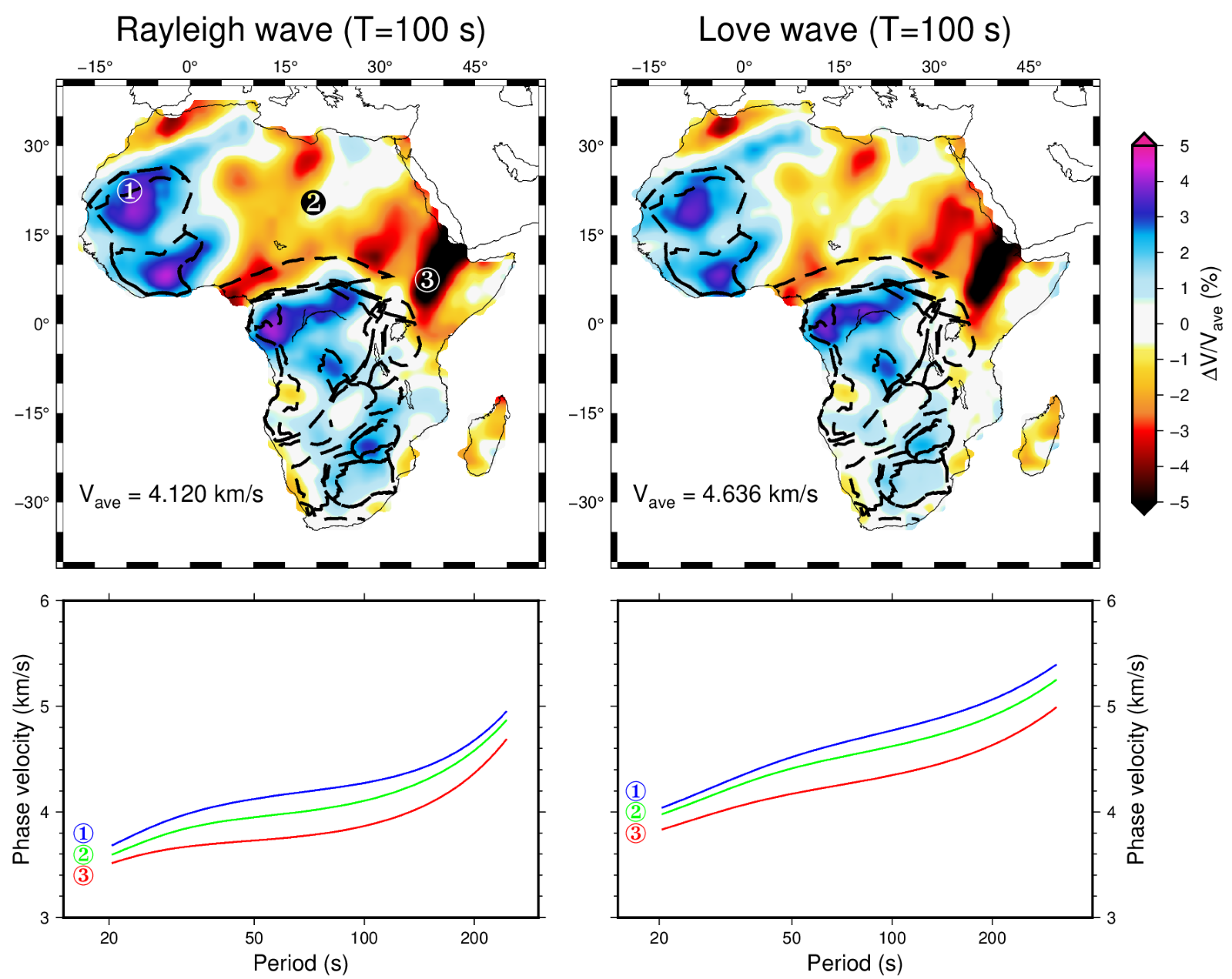 Seismic surface-wave dispersion data
Both Rayleigh and Love wave dispersion data

West Africa Craton

Sahara Meta-craton

East Africa Rift System
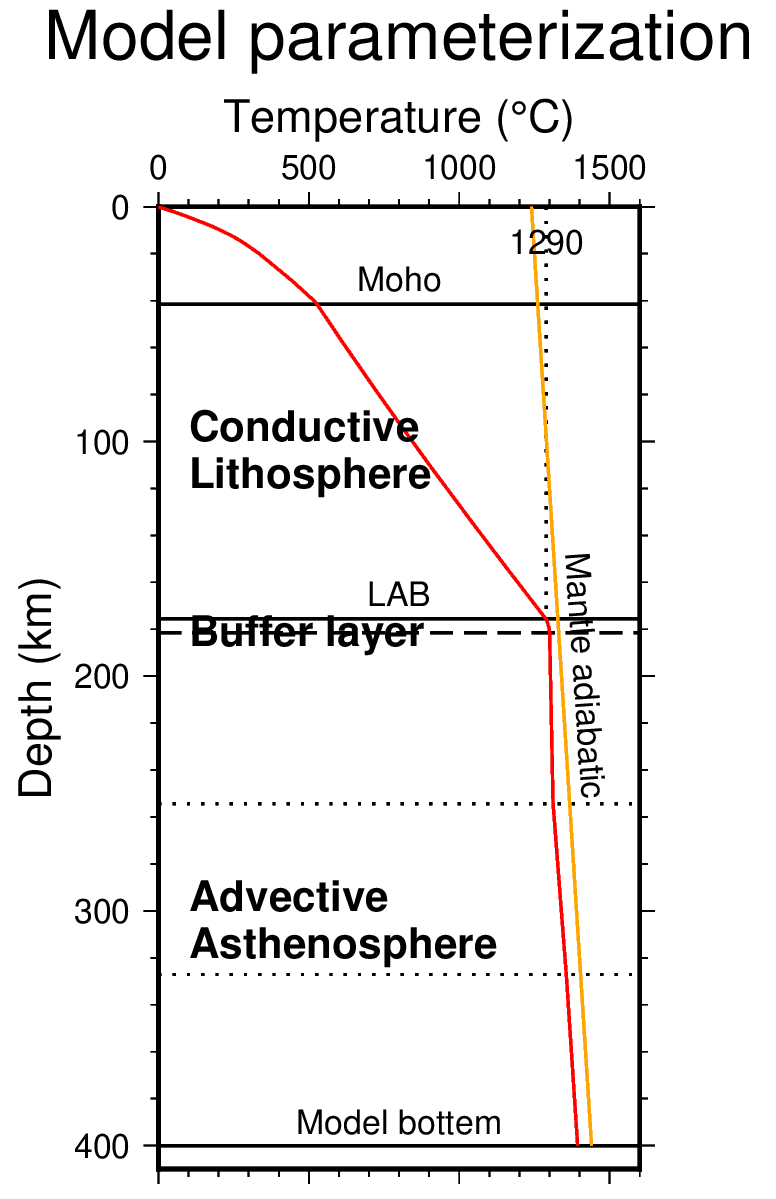 Model parameterization
1-D temperature profile
Lithosphere-asthenosphere boundary (LAB) defined by 1290 °C
Conductive lithospheric geotherm
Non-linear gradient search method
Inversion results – 1D profiles
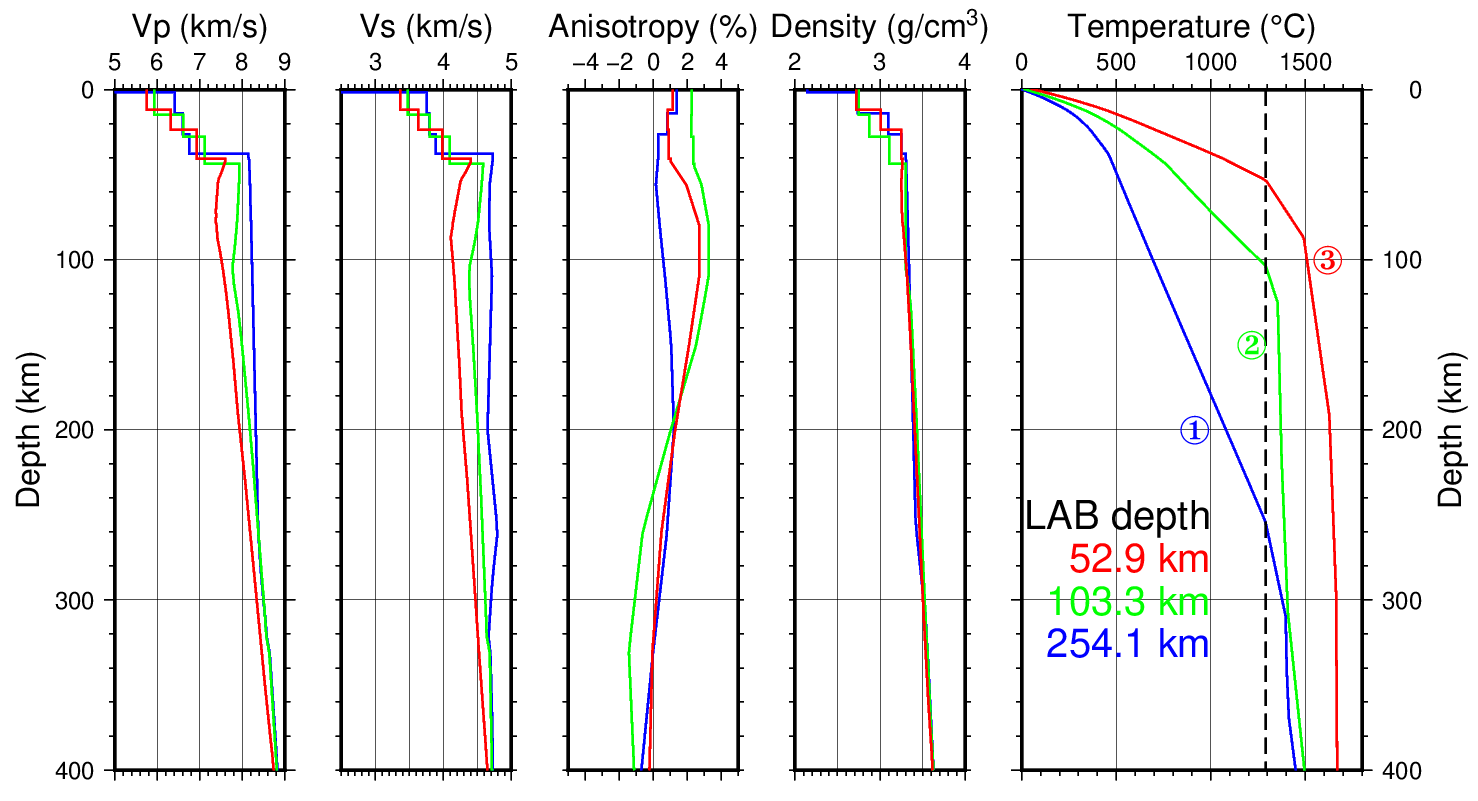 West Africa Craton​

Sahara Meta-craton​

East Africa Rift System​
Inversion results – map views
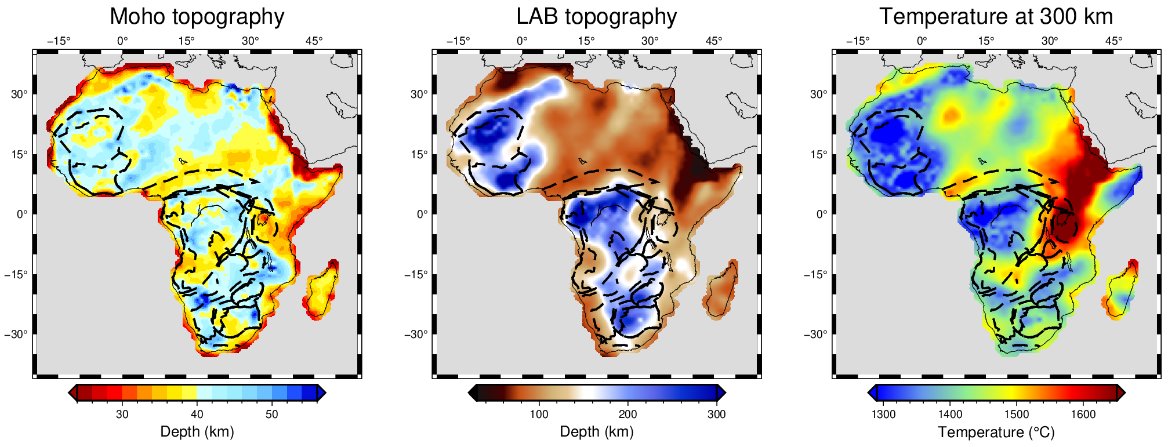 AT
WAC
EAR
CC
ZC
KC
Thickest lithosphere (>220 km) : West African, Congo, Zimbabwe, Kaapvaal Cratons. 
Thinnest lithosphere (<70 km) : East African Rift, Atlas Mountains
Inversion results – Cross sections
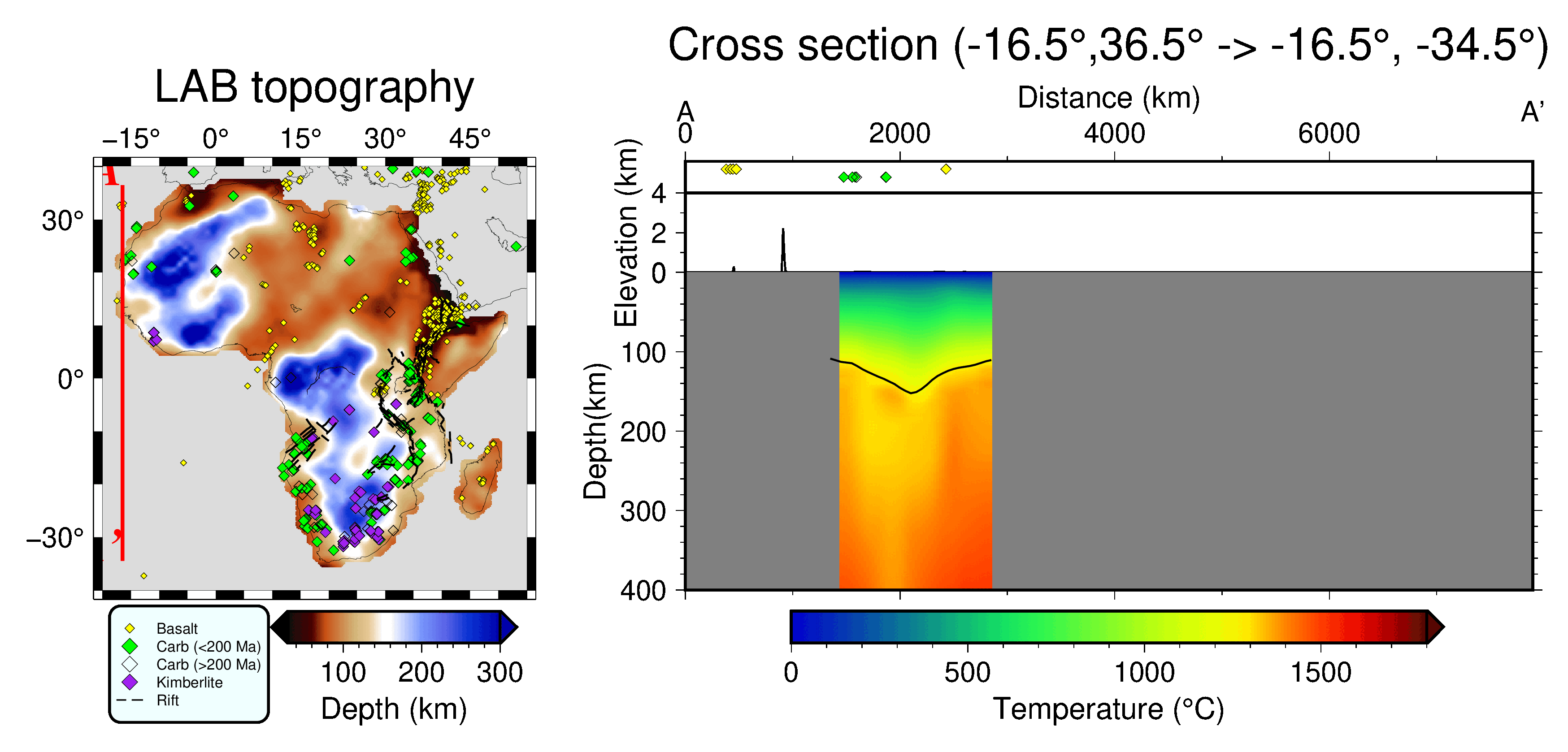 Corelation between Vs anomaly at 110 km depth and LAB depth
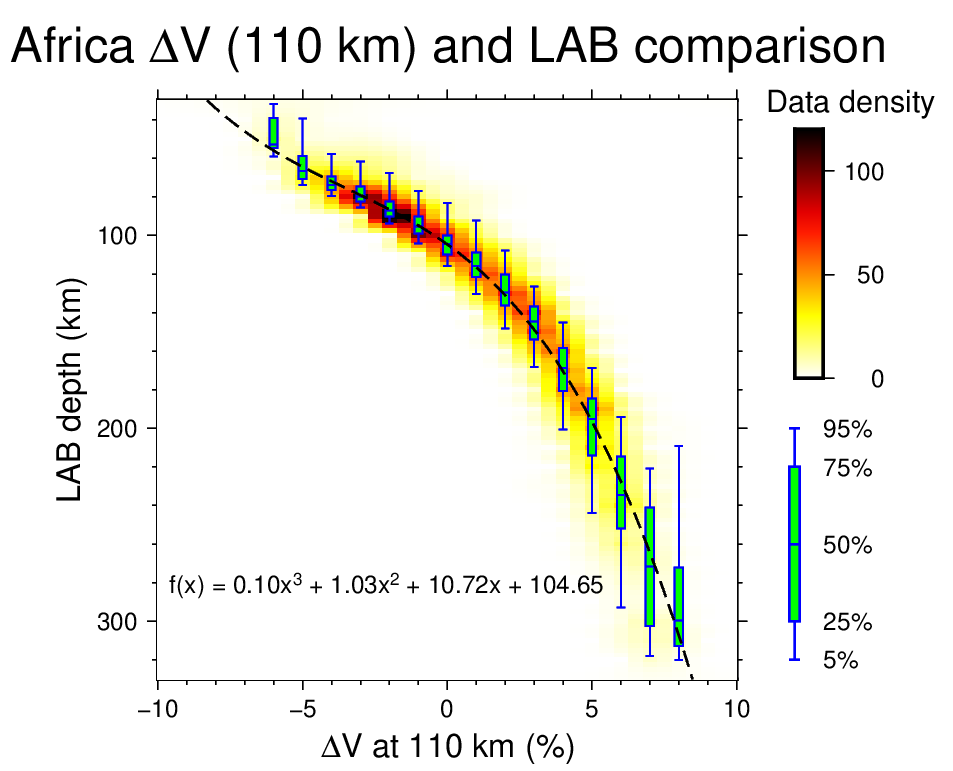 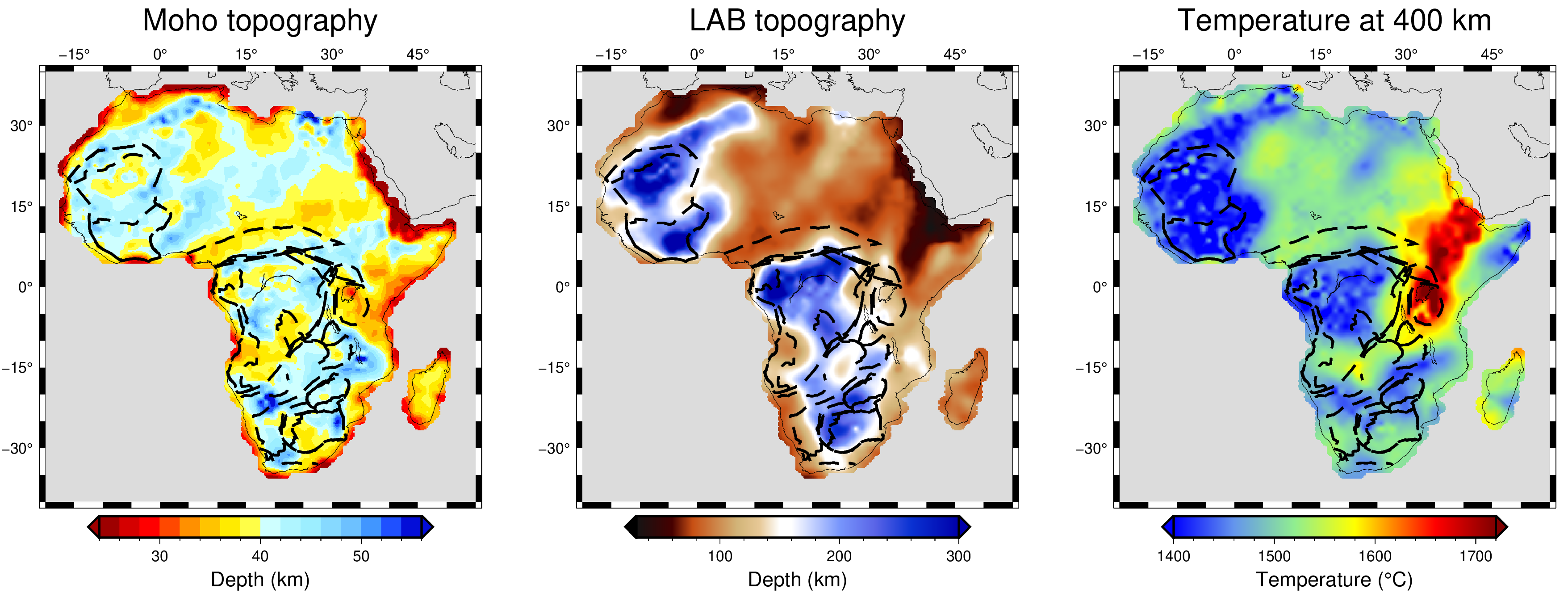 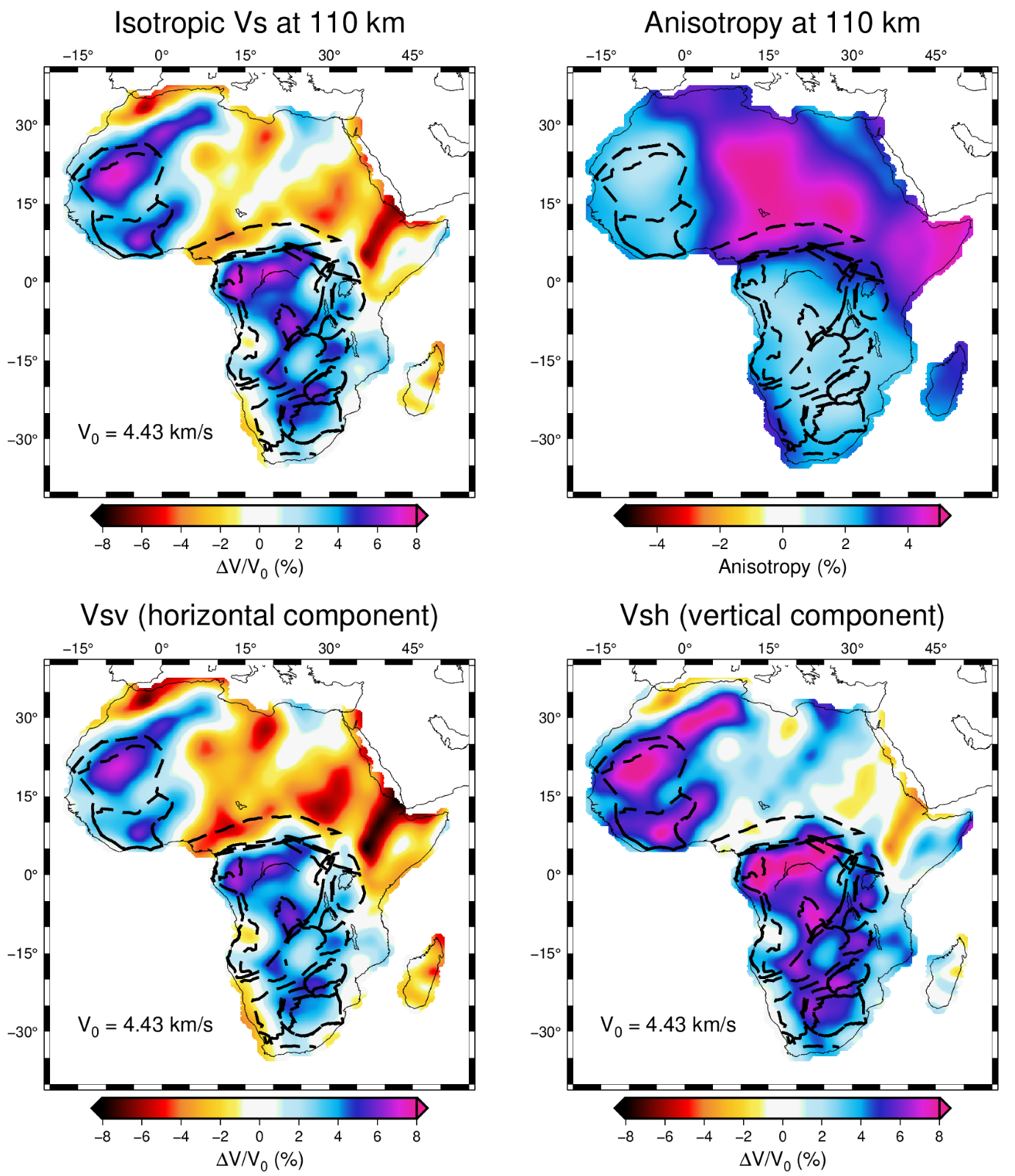 Vs anomaly at 110 km is an indicator of LAB depth in most but not all cases
LAB depth differences corresponding to igneous rock types
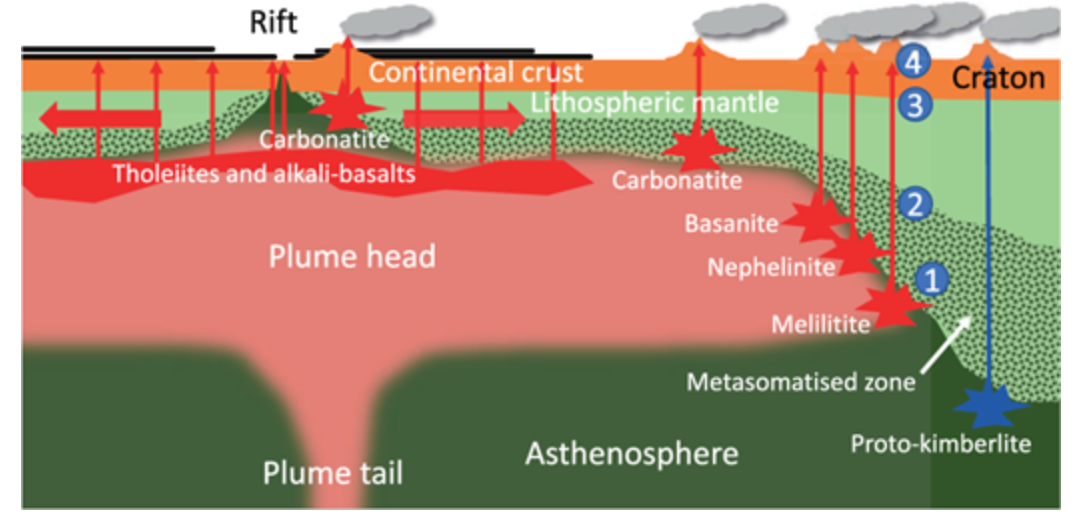 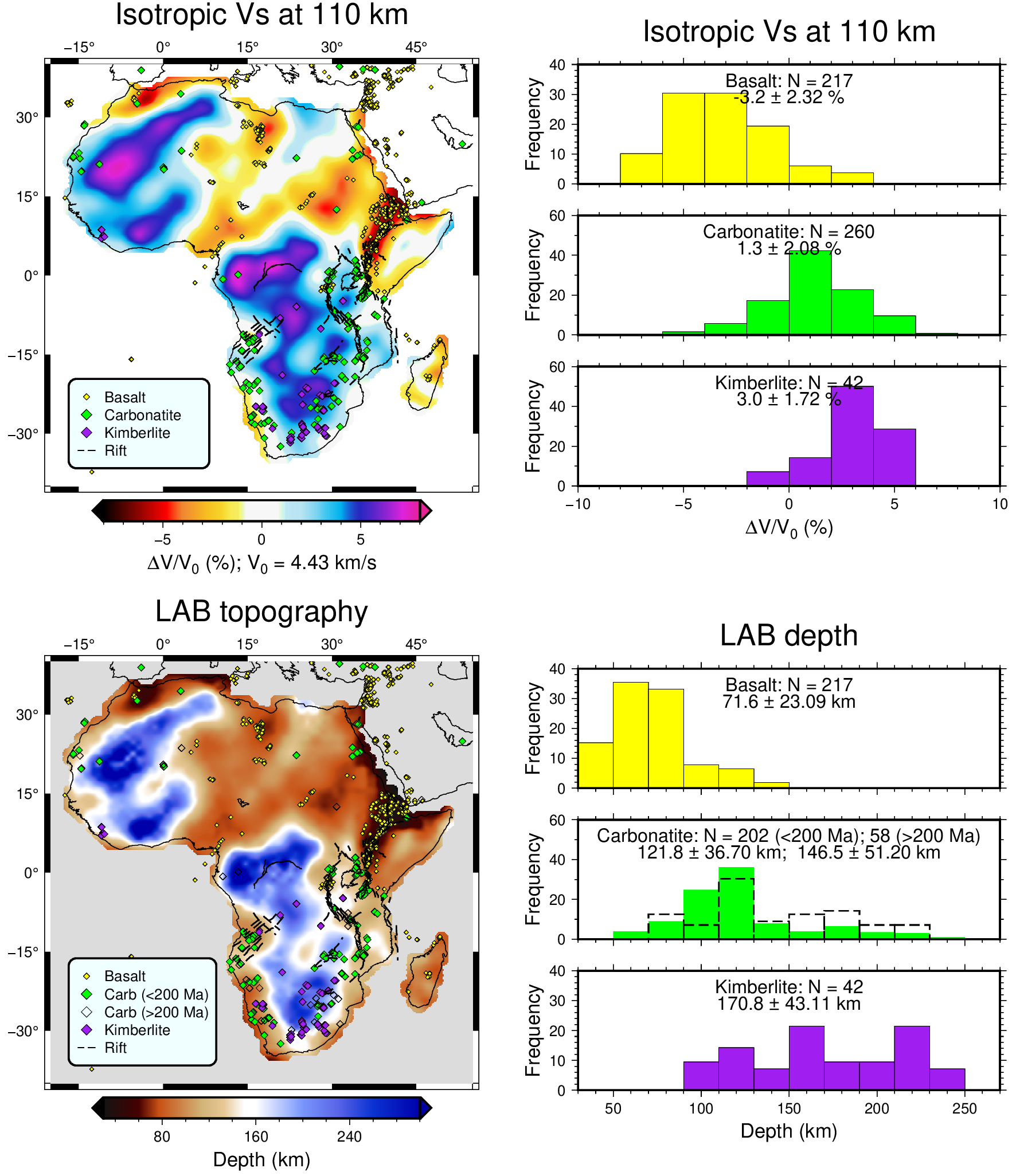 Schematic diagram of igneous rock formations (Yaxley et al., 2021)
Data Source : Basalt - Ball et al., 2021; Carbonatite - Schmidt et al., 2024; Kimberlite - Dalton et al., 2024
LAB depth of where the igneous rocks originate:
Basalt < Carbonatite < Kimberlite
Possible settings for carbonatite formation in Africa
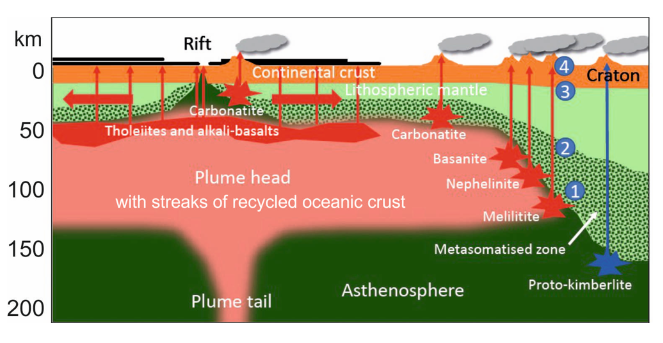 Direct partial melting of carbonated lithosphere near rifts or cratonic margins.
Evolution from carbonated silica-undersaturated silicate magmas.
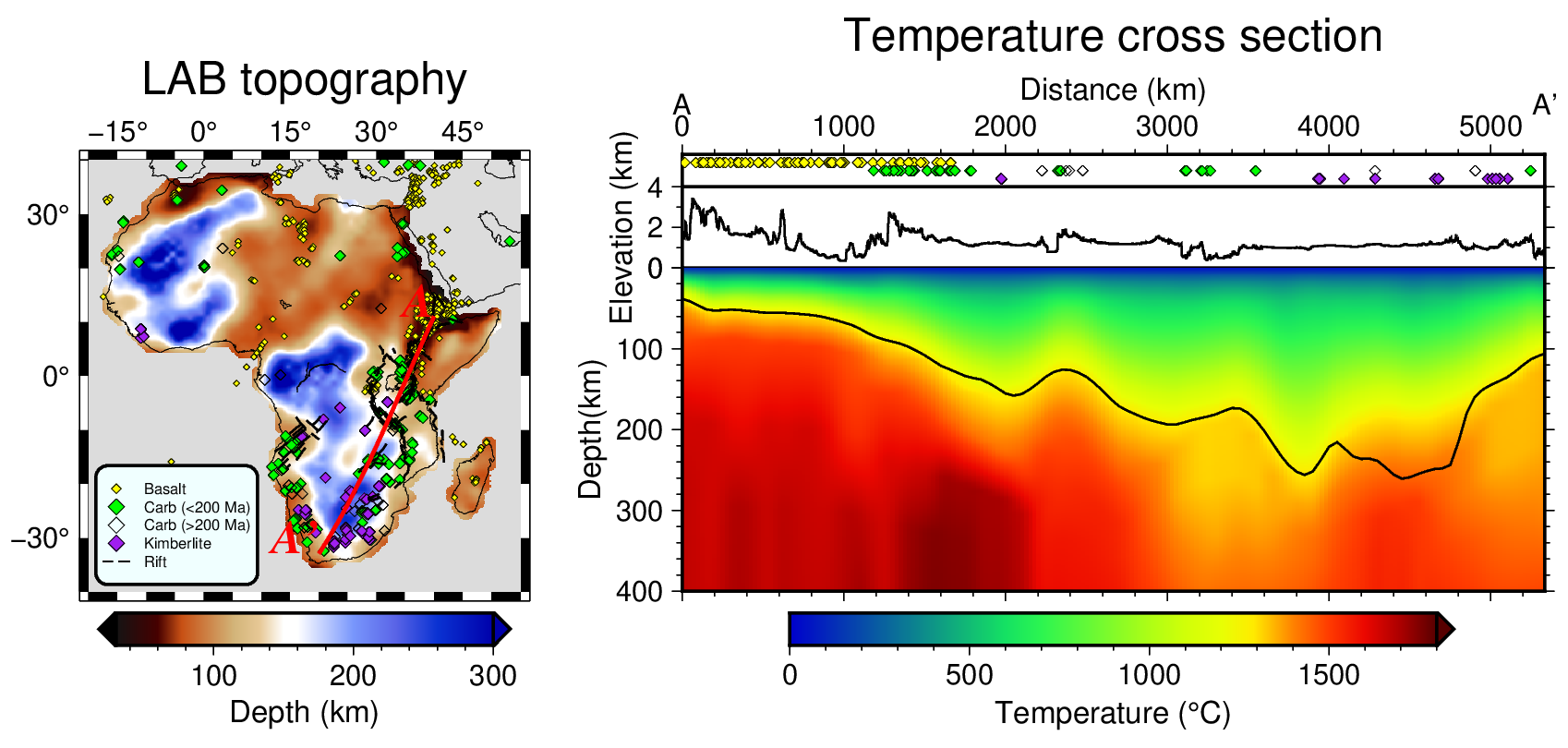 EAR
ZC
KC
EAR : East African Rift;

ZC : Zimbabwe Craton; 

KC : Kaapvaal Craton.
Toward the transition to green energy
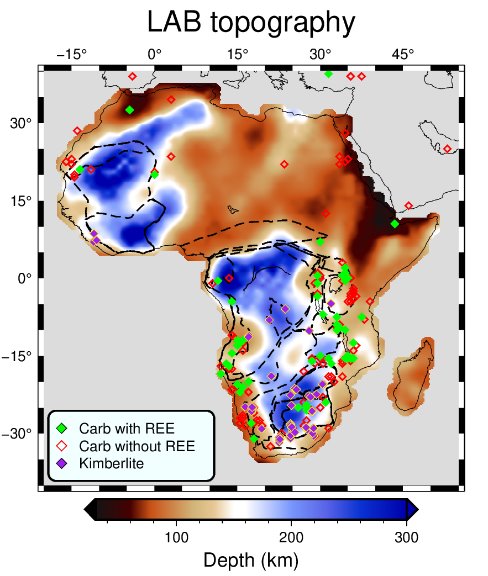 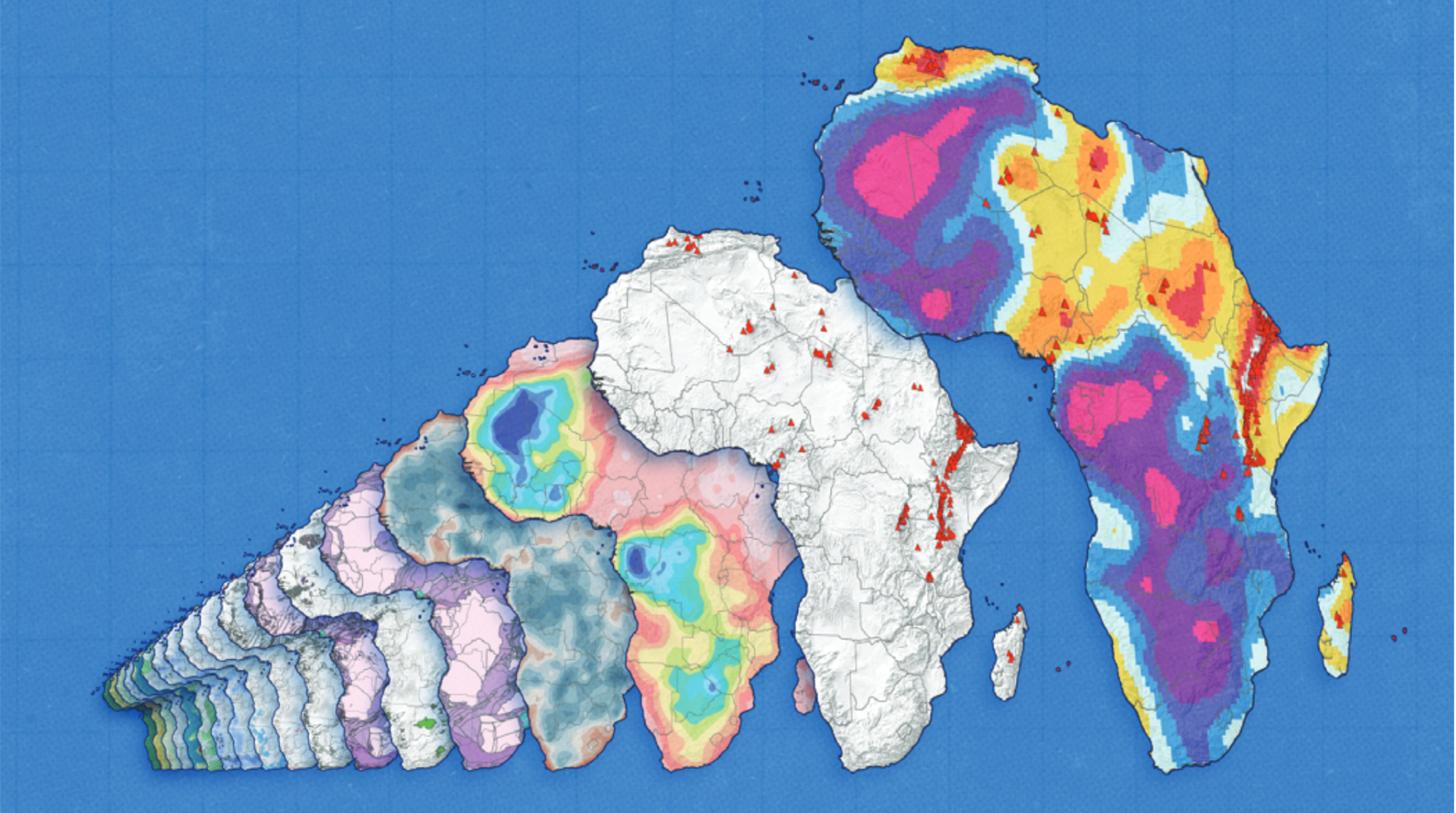 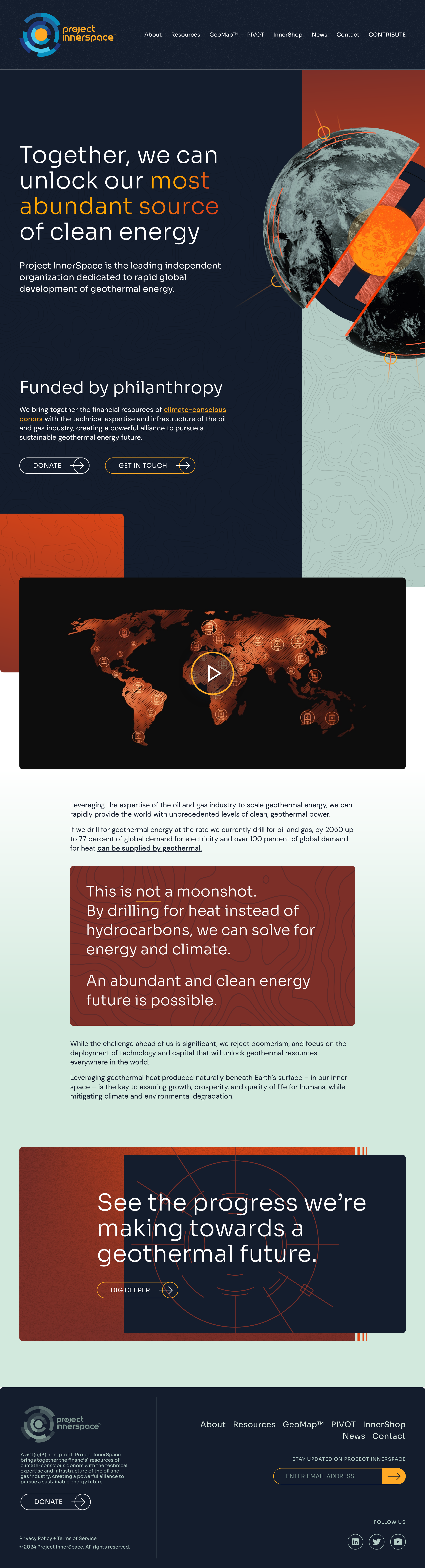 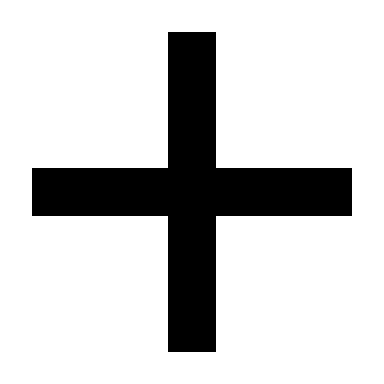 Multiple datasets for identifying geothermal energy in Africa
Project InnerSpace (https://projectinnerspace.org)
Carbonatites and Kimberlites for identifying REE and critical metals
References
Ball, P.W., White, N.J., Maclennan, J. et al. Global influence of mantle temperature and plate thickness on intraplate volcanism. Nat Commun 12, 2045 (2021). https://doi.org/10.1038/s41467-021-22323-9
Celli, N.L., S. Lebedev, A.J. Schaeffer, C. Gaina. African cratonic lithosphere carved by mantle plumes. Nature Communications, 11, 92, doi:10.1038/s41467-019-13871-2, 2020.
Dalton, H., Giuliani, A., & Pearson, D. G. (2024). A new global kimberlite geochemistry dataset: the benefits of open and complete data sharing. International Kimberlite Conference Extended Abstracts. https://doi.org/10.29173/ikc4179
Gibson, S., McKenzie, D., & Lebedev, S. (2024). The distribution and generation of carbonatites. Geology, 52(9), 667–671. https://doi.org/10.1130/g52141.1
Lavoué, F., Lebedev, S., Celli, N., and Schaeffer, A.: Radially and azimuthally anisotropic shear-wave velocity model of the Earth’s upper mantle, EGU General Assembly 2021, online, 19–30 Apr 2021, EGU21-14987, https://doi.org/10.5194/egusphere-egu21-14987, 2021.
Lebedev, S., J. Fullea, Y. Xu, R. Bonadio. Seismic Thermography, Bulletin of the Seismological Society of America, "Modern Seismic Tomography" Special Section, 114, 1227-1242, https://doi.org/10.1785/0120230245, 2024.
Schmidt, M. W., Giuliani, A., & Poli, S. (2024). The origin of Carbonatites – Combining the Rock Record with Available Experimental Constraints. Journal of Petrology, 65(10). https://doi.org/10.1093/petrology/egae105
Yaxley, G. M., Kjarsgaard, B. A., & Jaques, A. L. (2021). Evolution of carbonatite magmas in the upper mantle and crust. Elements, 17(5), 315–320. https://doi.org/10.2138/gselements.17.5.315